大中票券債券市場展望雙週報
2024/07/15
Peter Tsai
市場回顧
最近二週，美國六月的CPI剔除食品和能源成本的核心CPI月增上漲0.1%，為2021年8月以來最小漲幅。年增幅3.3%，為三年多來最低水平。後續6月PPI雖然增幅超過預期，但利率仍偏下跌。美債市場亦有交易商押注9月份FED降息2碼。降息氣氛轉濃。美債10y利率收在4.1829%。台灣公債利率在5年券A13105R標售後，利率連跌二日，市場氣氛不再偏空。但養券成本受到存準率調漲影響，仍將逐漸攀高。5y最近收在1.62%，10y收在1.755%。
歐債十年期利率走勢圖
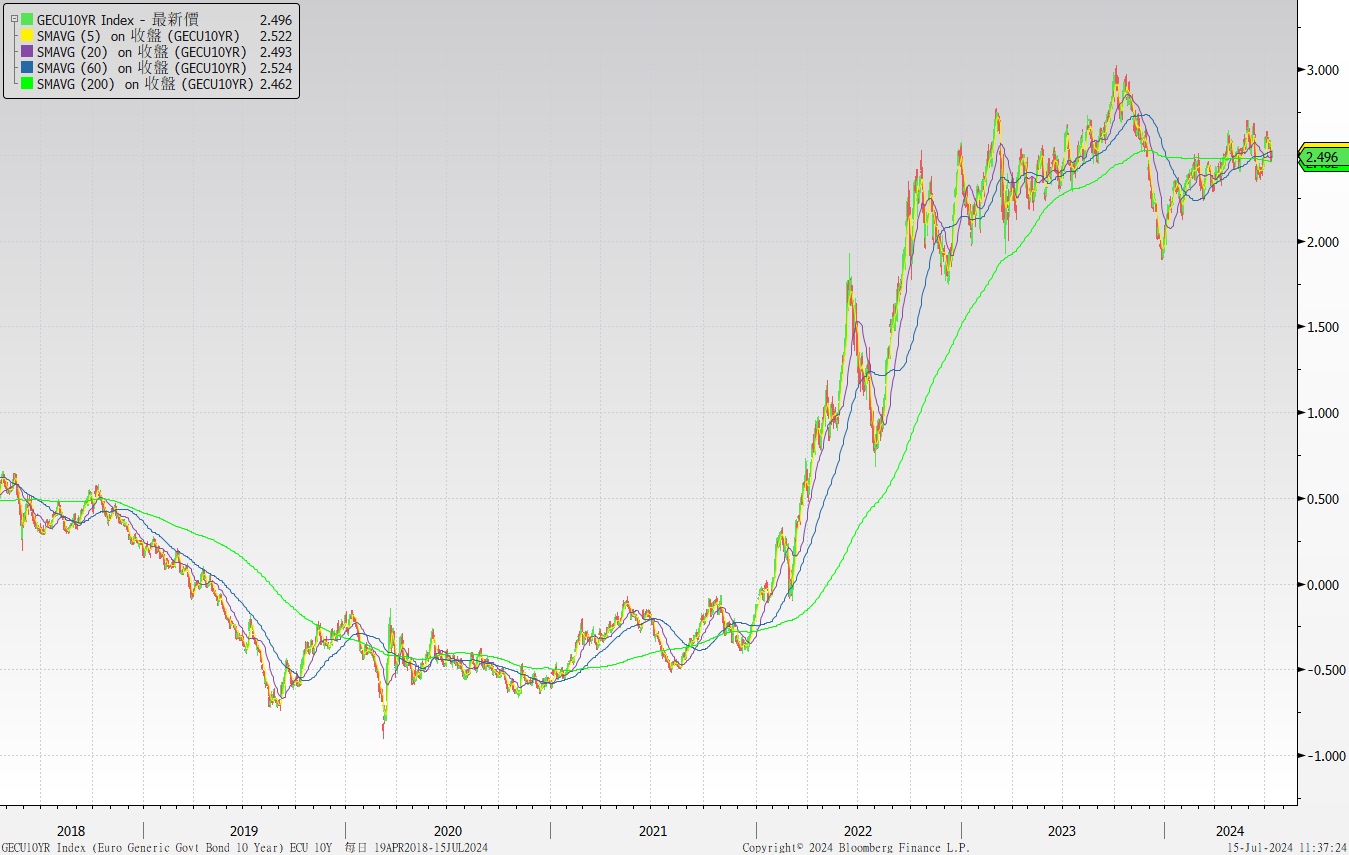 美債十年期利率走勢圖
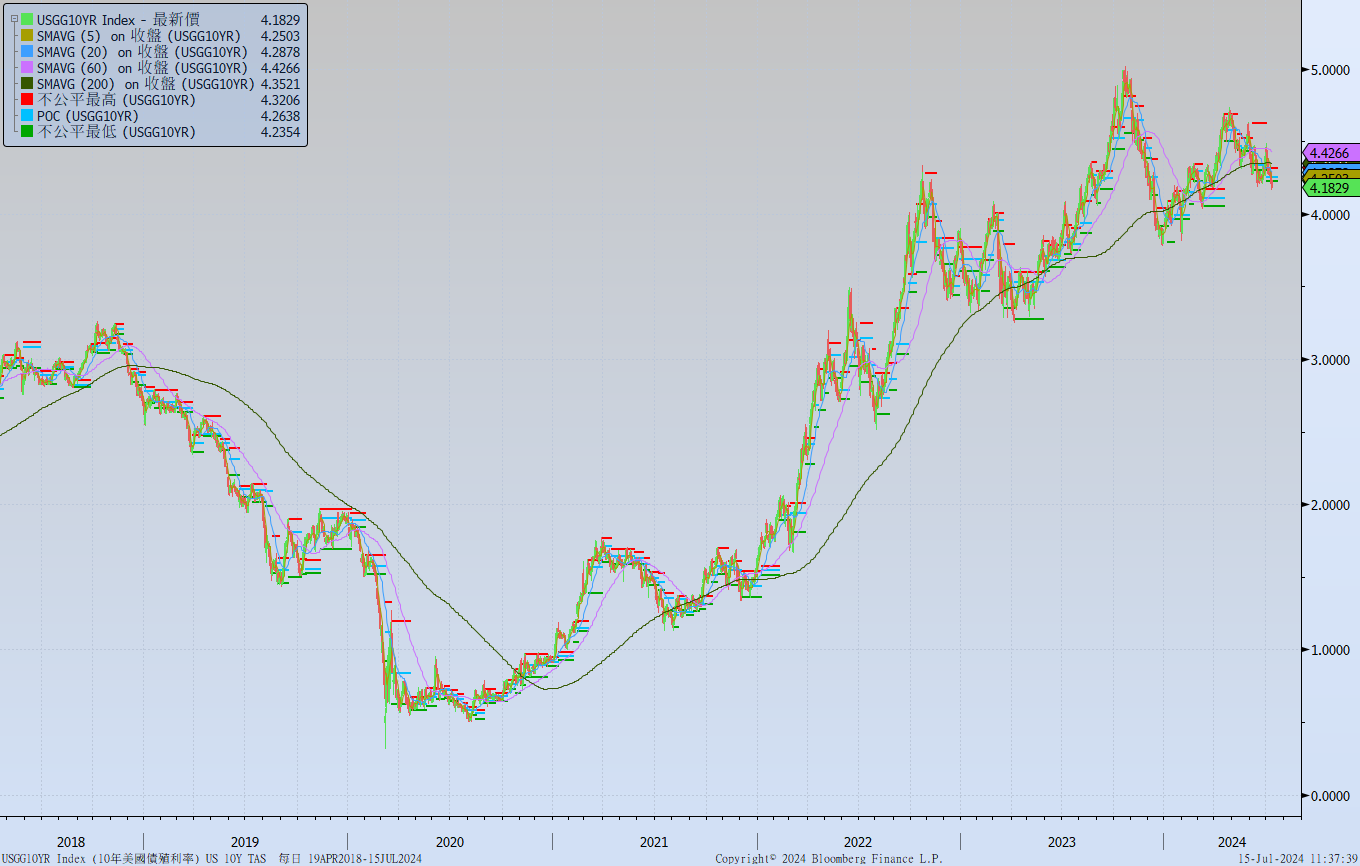 日債十年期利率走勢圖
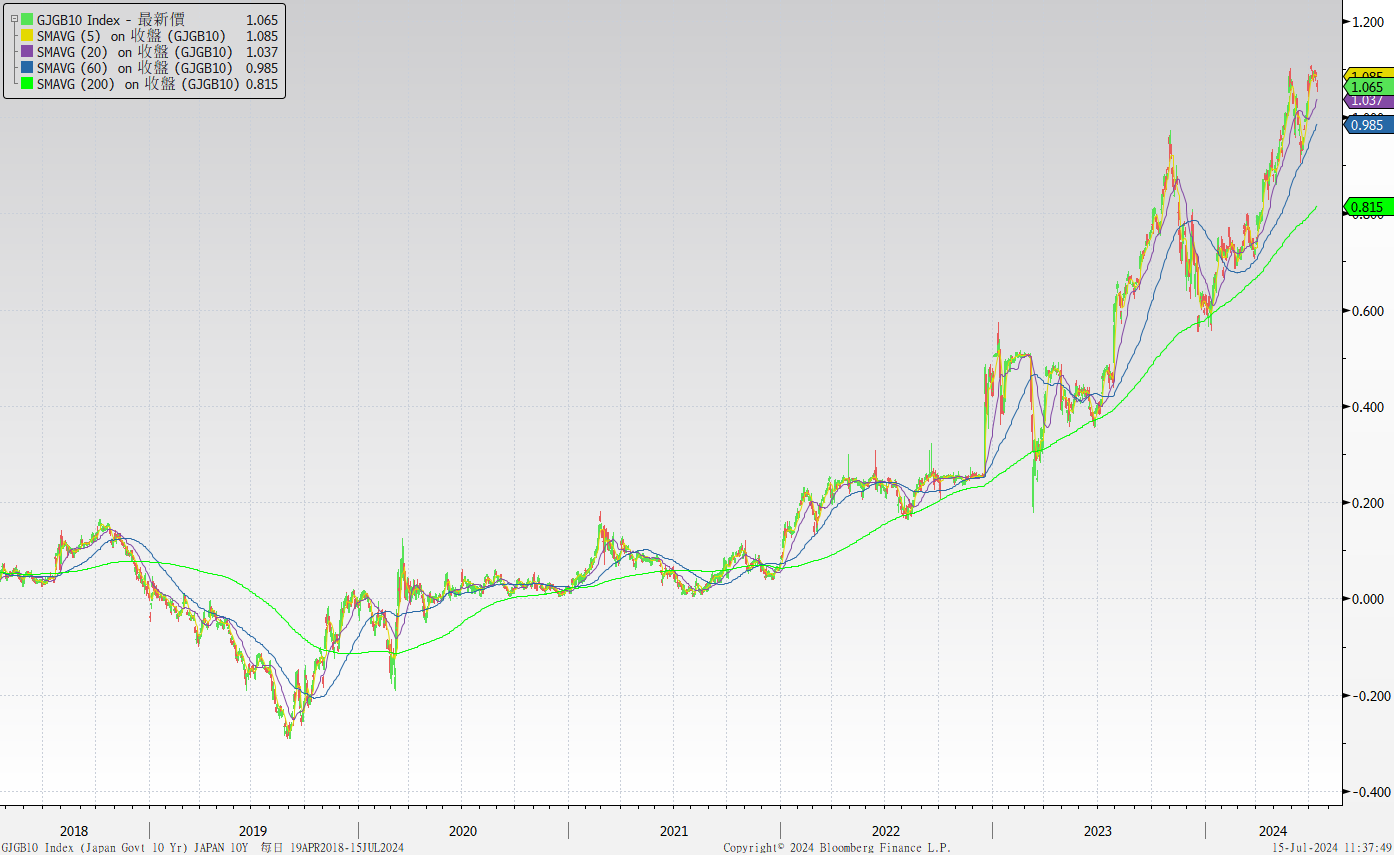 台債十年期利率走勢圖
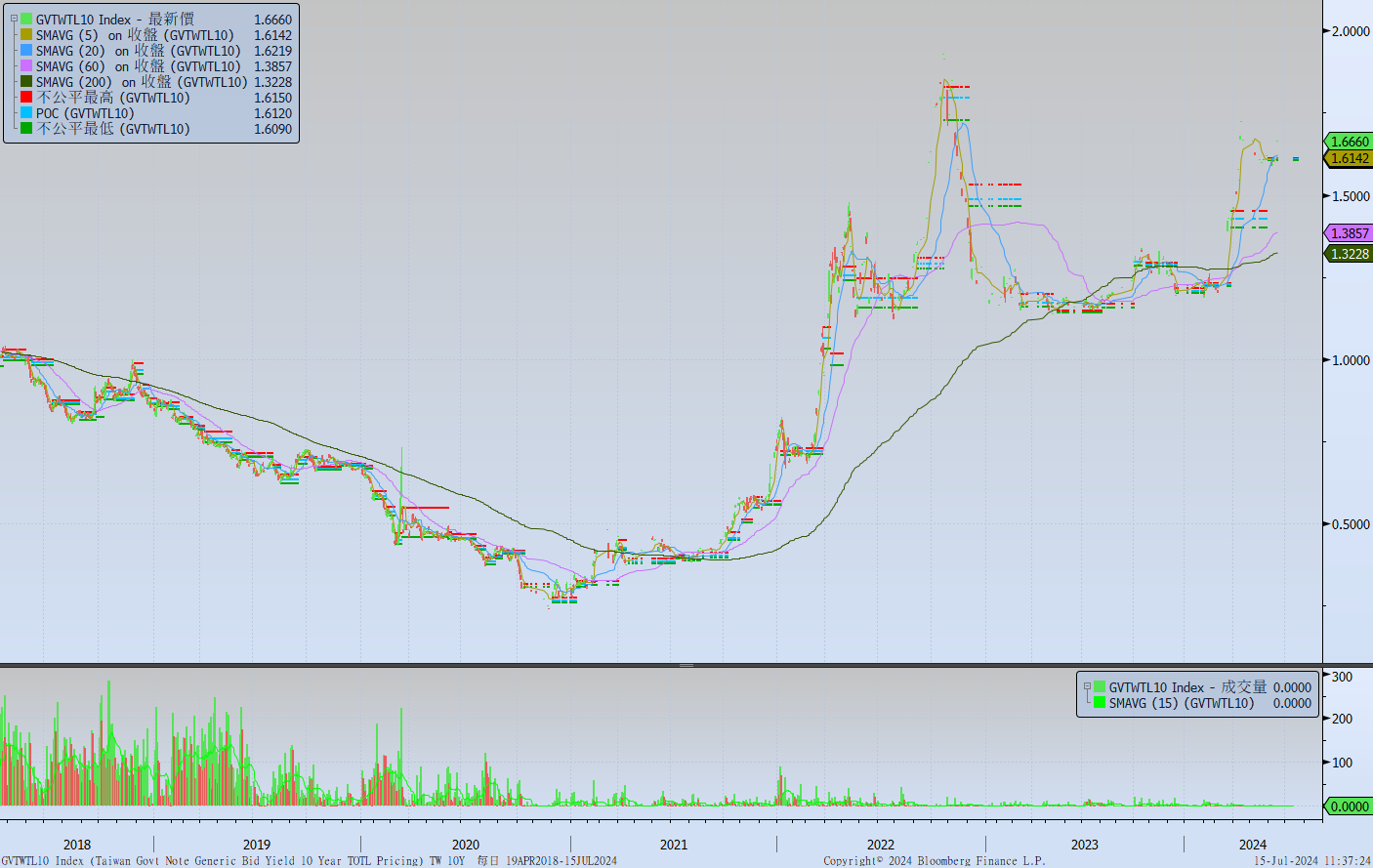 主要國家殖利率曲線
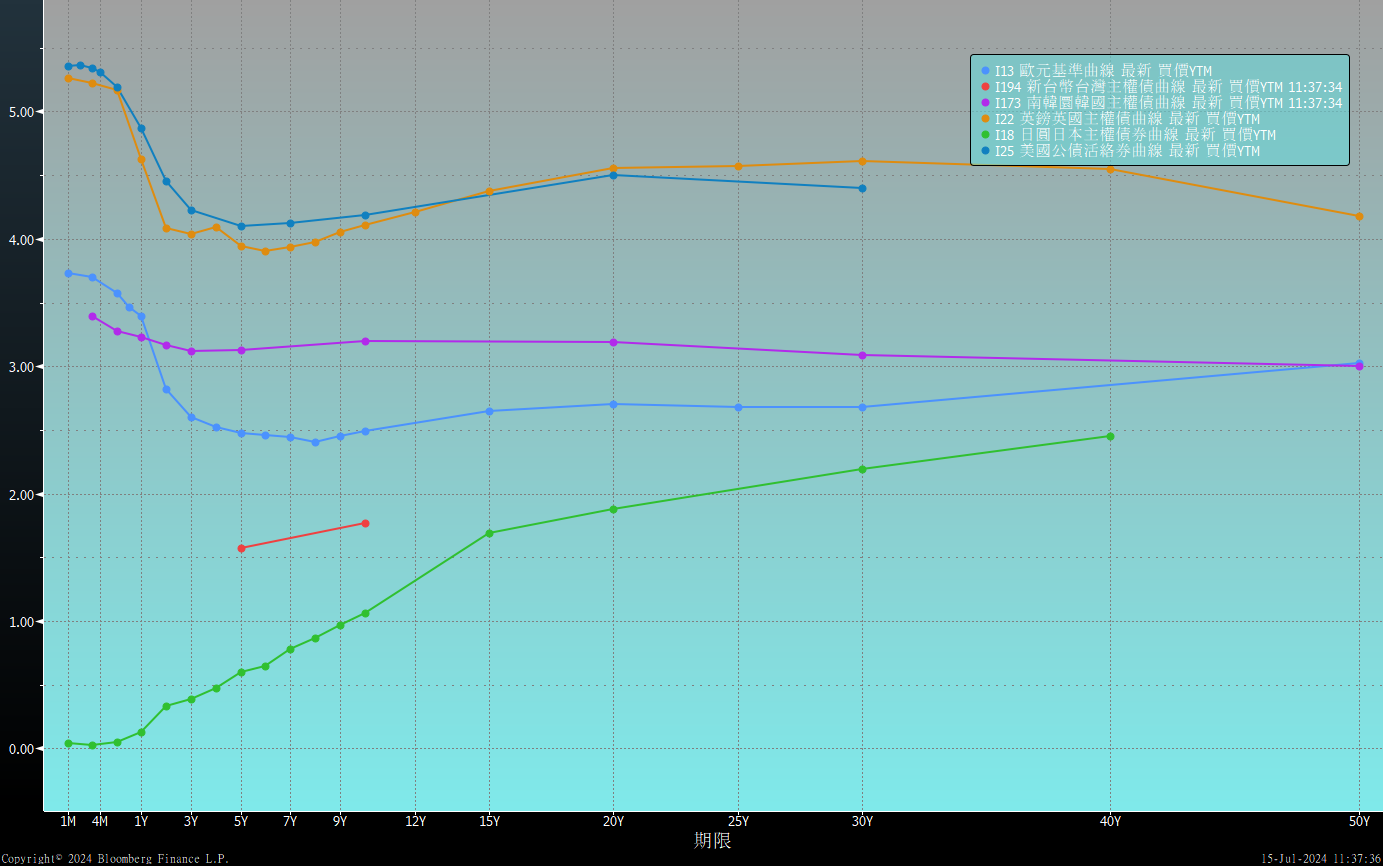 原物料指數
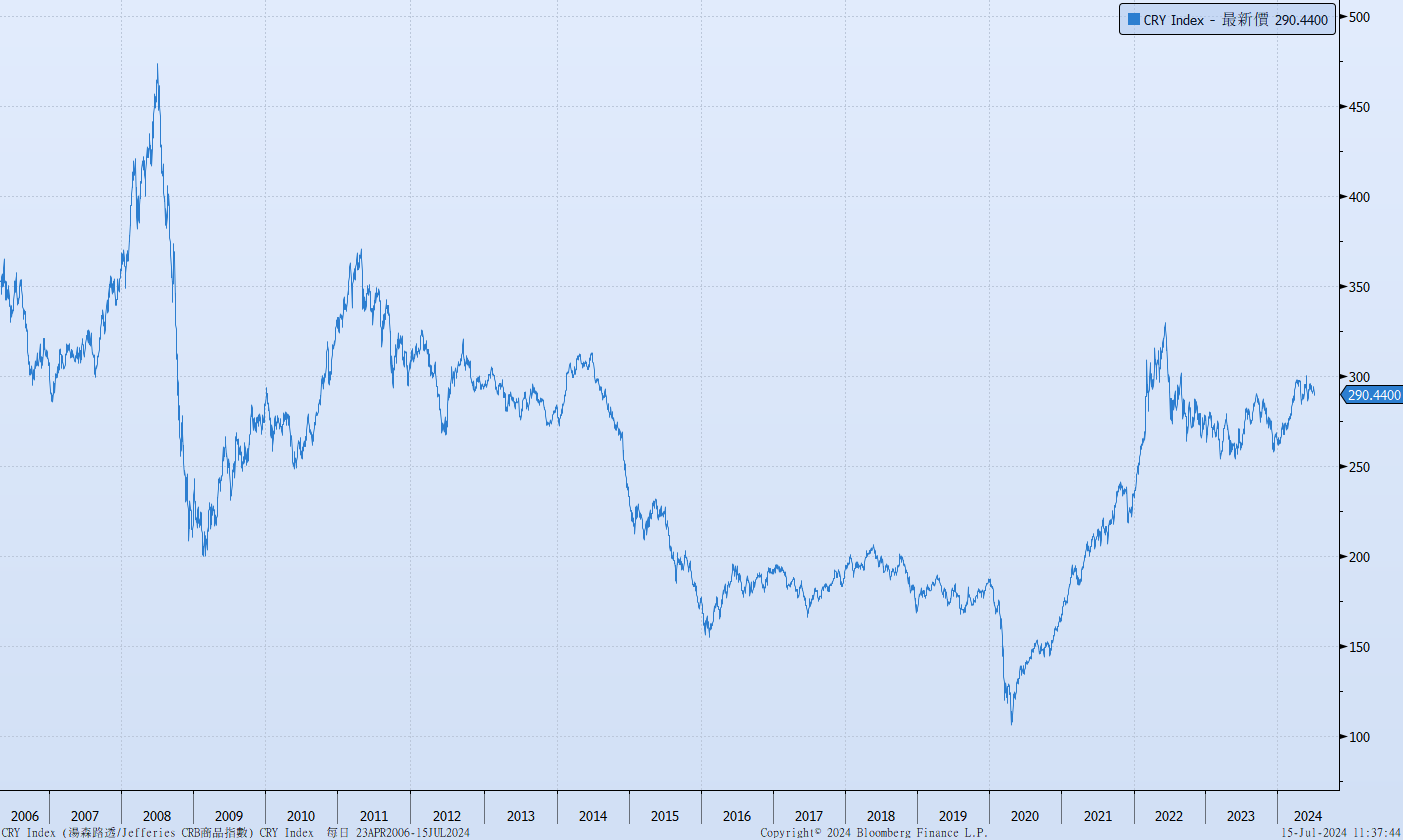 美國GDP成長率
密大消費信心
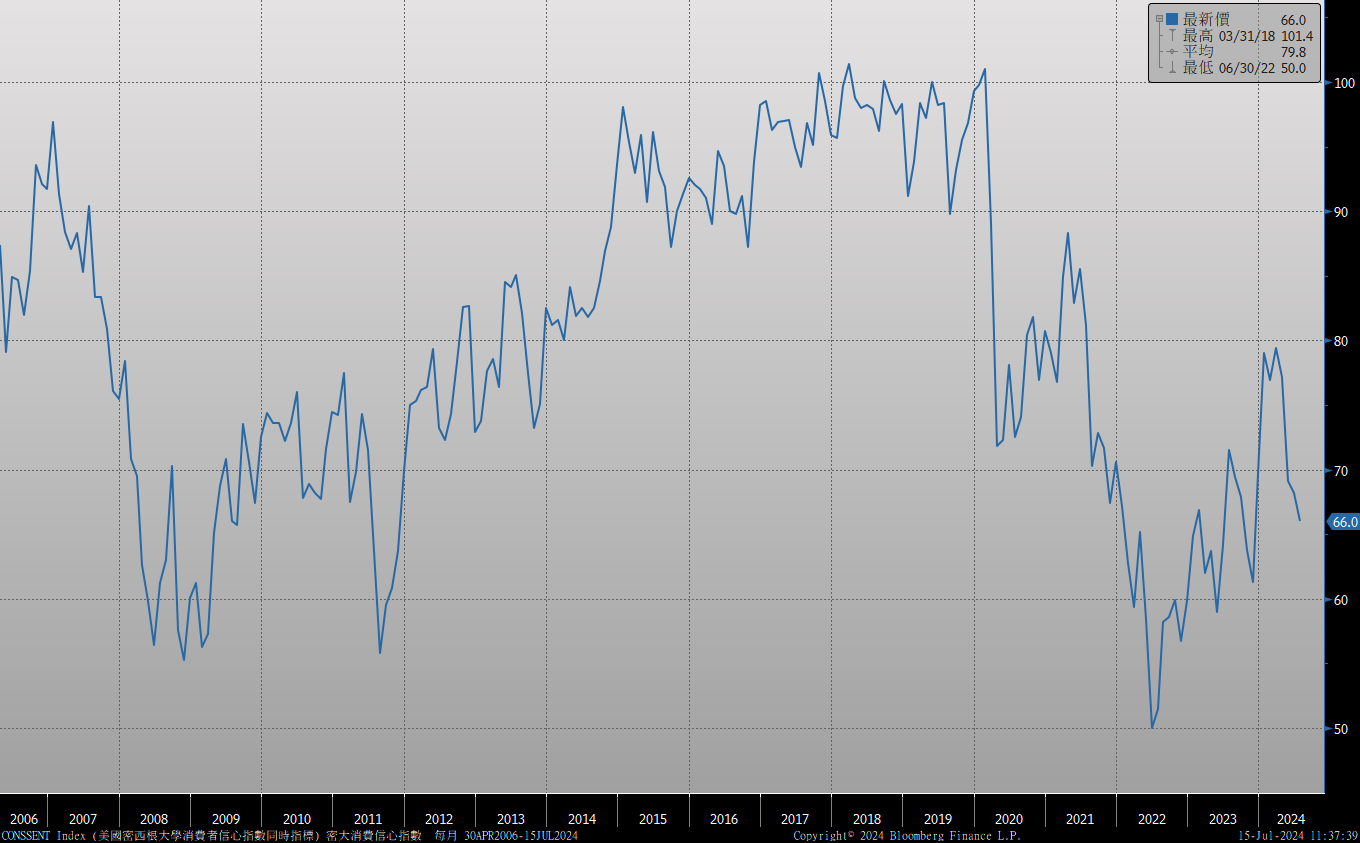 美國個人消費支出核心平減指數 經季調(年比)
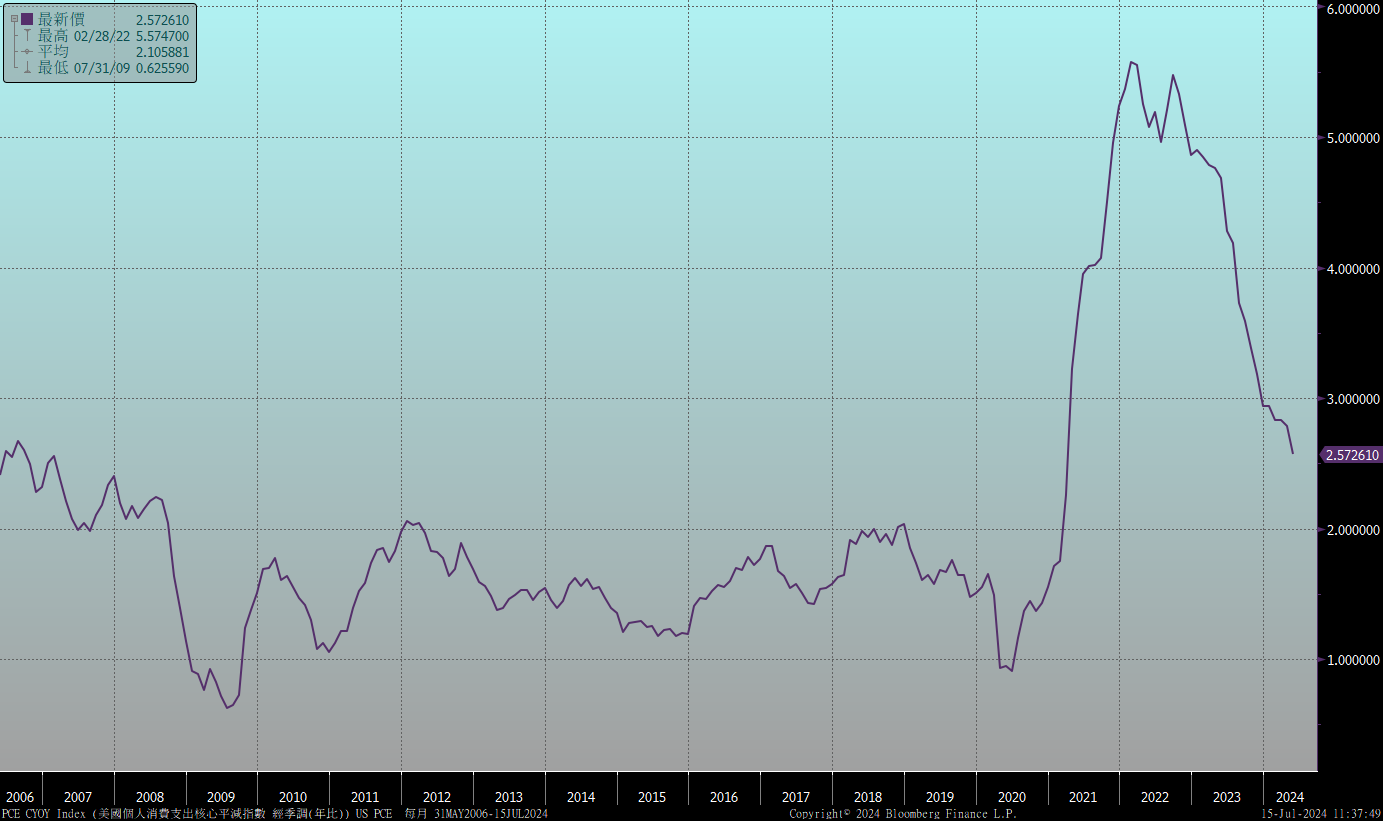 美國就業情況
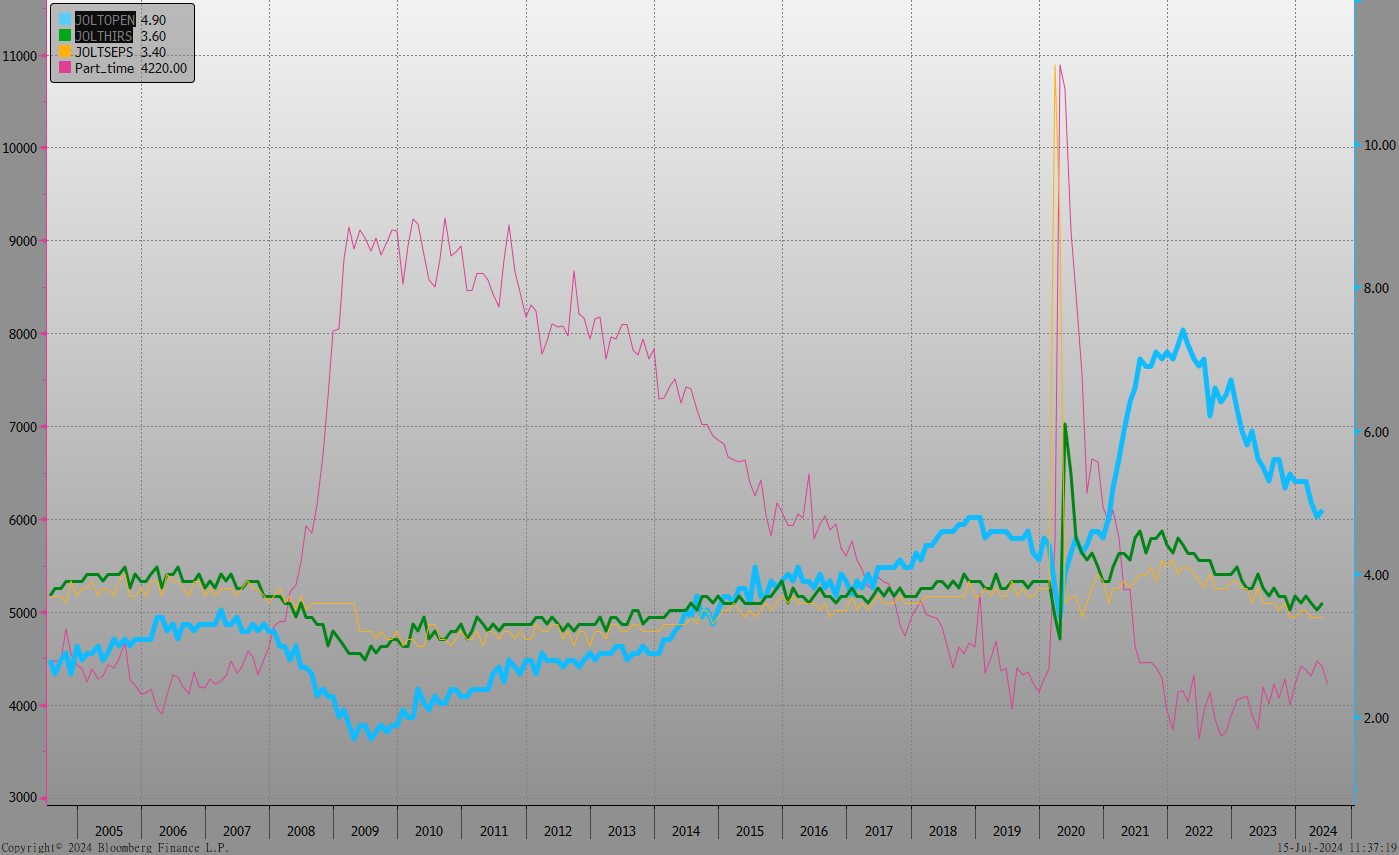 美國非農就業人數
美國新屋及成屋銷售
ISM指數
SOFR OIS
經濟數據預報
市場展望
從利率走勢看，美債10y利率季線已經轉為向下，自四月高點起算，利率高點皆不過前高，利率呈現N字形下跌，預期降息的趨勢已經成形。
經濟數據方面，即將公布美國6月新屋開工數據，美國6月成屋銷售、6月新屋銷售。台灣6月失業率數據，6月出口數據。德國7月ZEW調查，德國7月IFO企業景氣指數。美債市場在近期數據顯示通膨滑落跡象後，市場預測9月降息的機率已經超過八成。利率區間將再度下移。台債市場，A13105R標售前，利率連日上漲，但標售後，受到標售結果佳與美債偏多影響，利率轉向下行。惟存準率調升，養券成本持續向上反映。債券操作上，美元債偏多看待；台債方面，建議利率逢高小幅加碼，不做多。